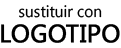 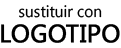 Enrique Gil
Vicepresidente
Fabrikam
1234 First Street | Brunswick, GA 98052
www.fabrikam.com
360.555.0150 | egil@fabrikam.com
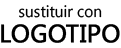 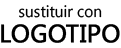 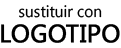 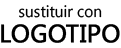 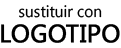 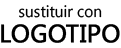 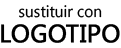 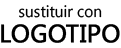 [Speaker Notes: Para cambiar la primera tarjeta de presentación de muestra, reemplace el contenido por contenido propio. Para cambiar el logotipo, seleccione la imagen “sustituir con LOGOTIPO” y elija Cambiar imagen en la pestaña Formato de Herramientas de imagen.

Otra opción, si prefiere empezar desde cero, es presionar el botón Nueva dispositiva de la pestaña Inicio para insertar una página nueva. Ahora escriba el texto en los marcadores de posición vacíos e inserte el logotipo con la opción Insertar imagen.]